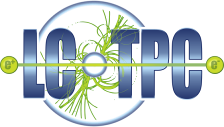 ILD software and optimization meeting, Feb. 22-26, 2016, DESY
Why do we want a TPC?
P. Colas, CEA Saclay
Why not a Si tracker?
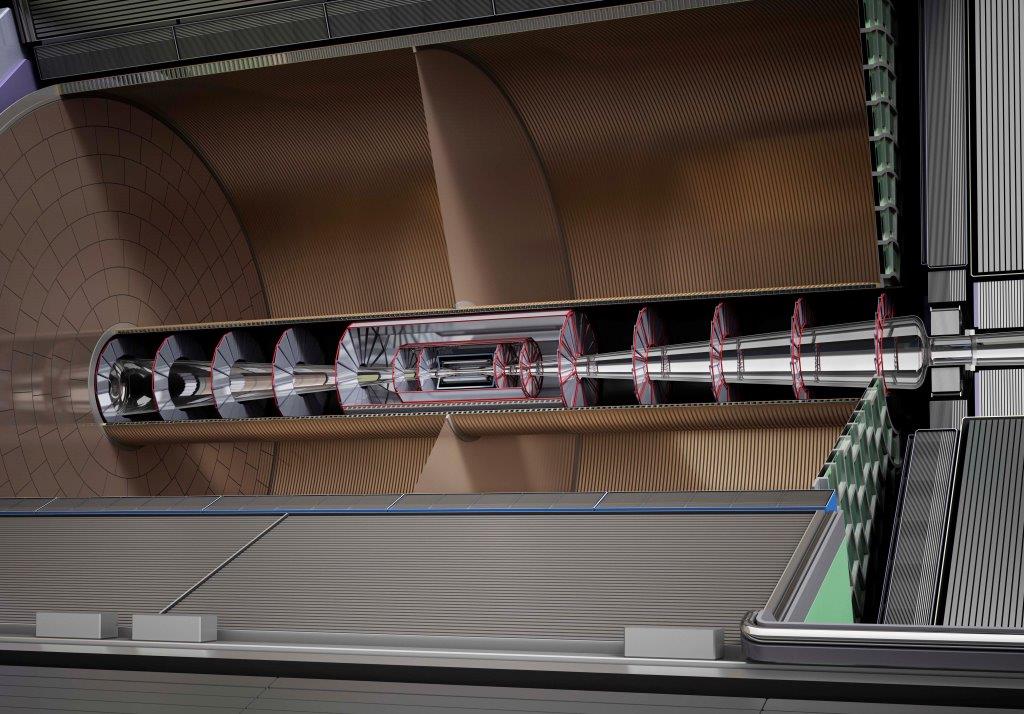 Material budget
A TPC has the least matter along the tracks  and before the calorimeters: 1.3% X° in the barrel region and 0.25 X° in the endcaps.
 In silicon detectors it is difficult to have sensors thinner than 200 µm. This makes that after 5 layers a 10 GeV track is scattered by more than the (2-7 µm) resolution of the device.
25/02/2016
P. Colas - ILD - Why a TPC?
2
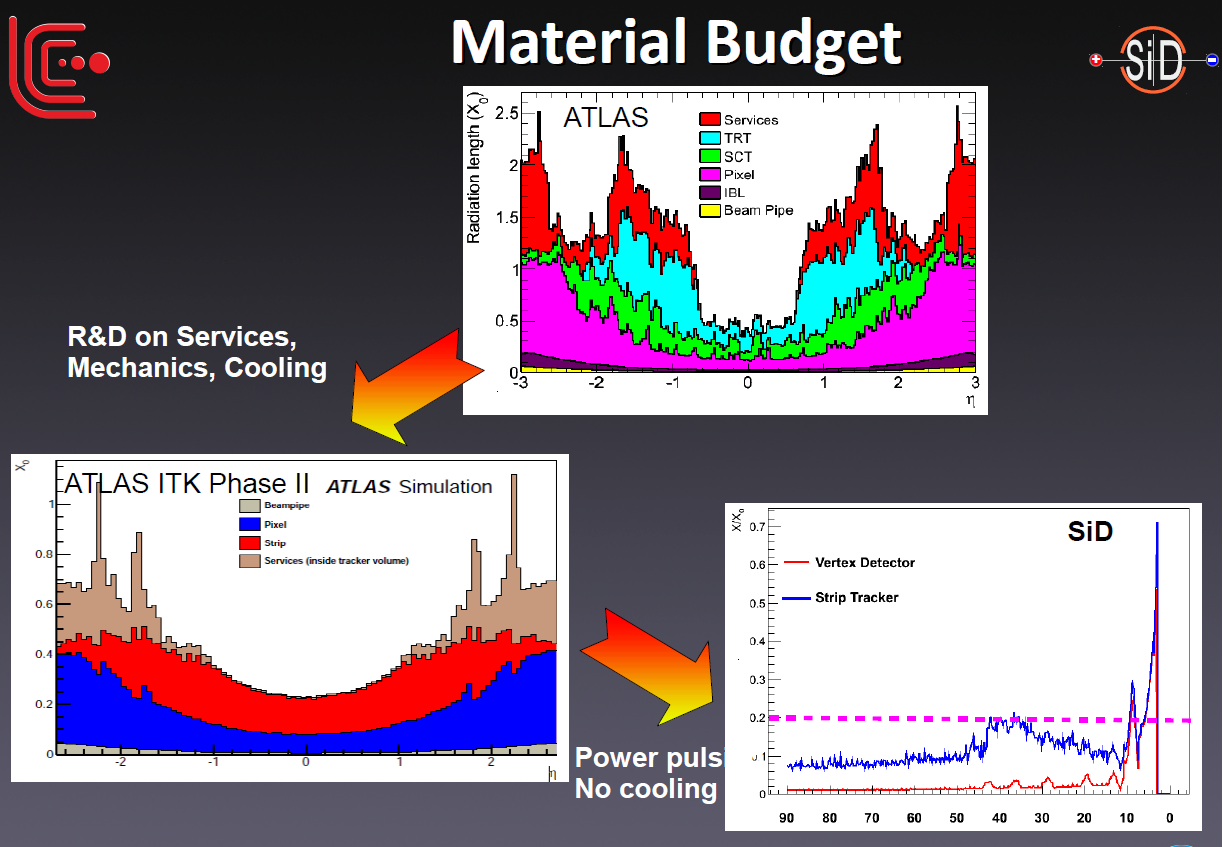 M. Stanitzki, IAS conf in HK, Jan. 2016
Material budget in Si trackers : cooling, readout
25/02/2016
P. Colas - ILD - Why a TPC?
3
Cost
Surfaces tend to increase but Silicon cost does not decrease. TPC: 36 MILCU total
SiD
2030
M. Stanitzki, HK IAS conf, Jan.2016
25/02/2016
P. Colas - ILD - Why a TPC?
4
Pattern recognition
Continuous tracking provides an opportunity to find V0s, kinks, and tracks not pointing to the interaction point. 
This can improve jet resolution from PFA and be sensitive to new physics.
A quantitative assessment of these effects is still needed.
25/02/2016
P. Colas - ILD - Why a TPC?
5
Tracking issues
Small number of modules (168 in this 4-wheel example), with 3 relevant alignment parameters each.
CMS silicon tracker has 200,000 sensors. 
In a TPC, tracking has to face distortions problems.
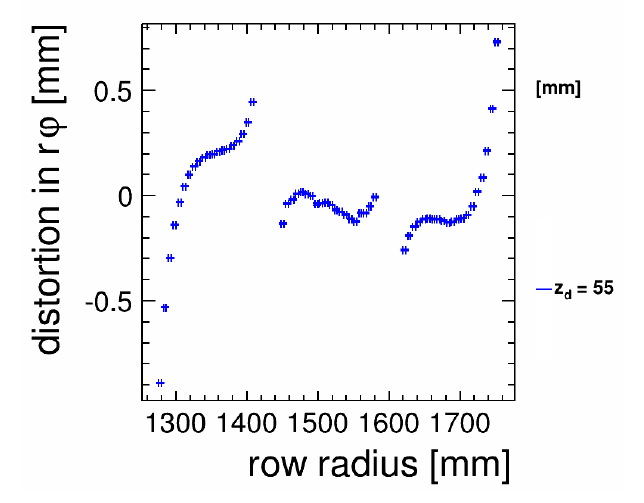 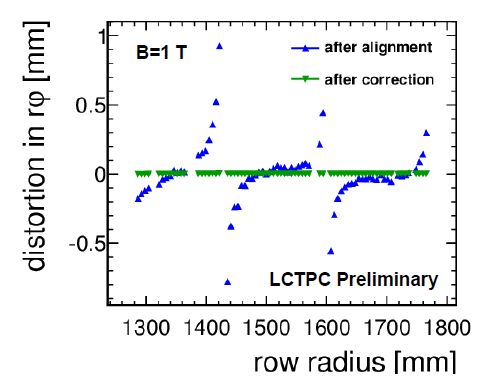 Corrections and mitigation of distortions are being studied
GEM
MM
25/02/2016
P. Colas - ILD - Why a TPC?
6
Example of a 3-wheel design
25/02/2016
P. Colas - ILD - Why a TPC?
7
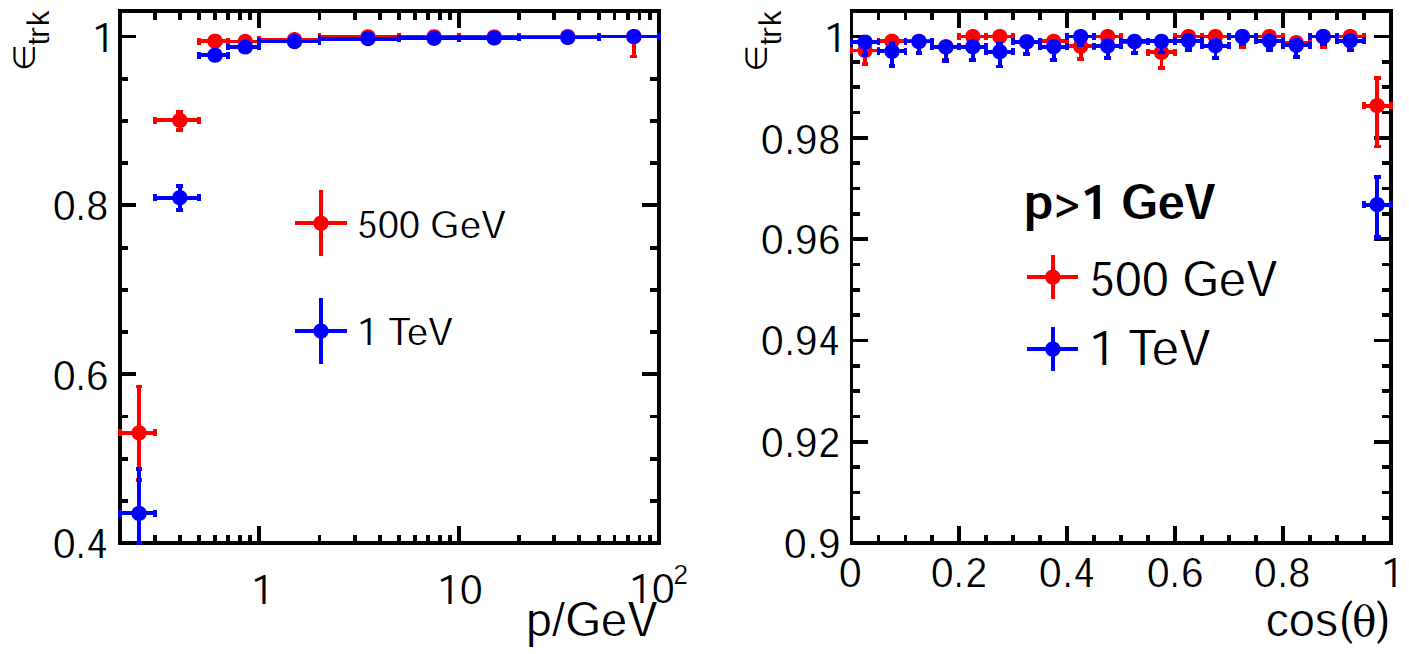 Large number of track points
 High granularity (~109 voxels)
 Truly 3D points
   facilitates track finding
   and background rejection
DBD
DBD
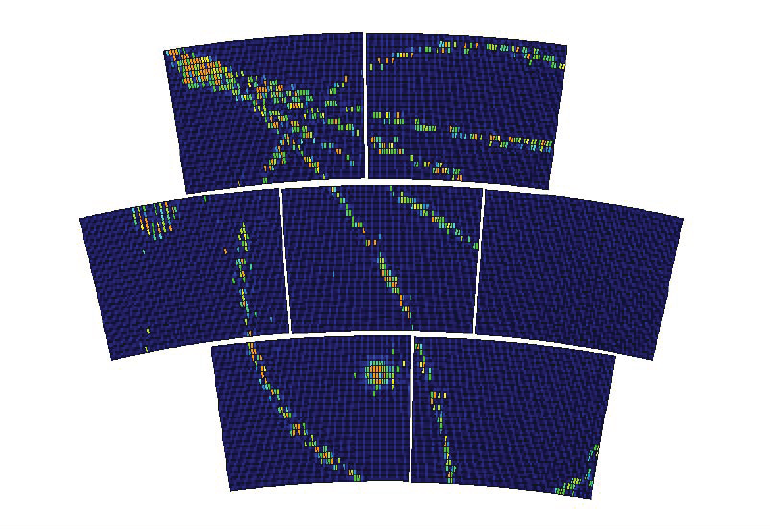 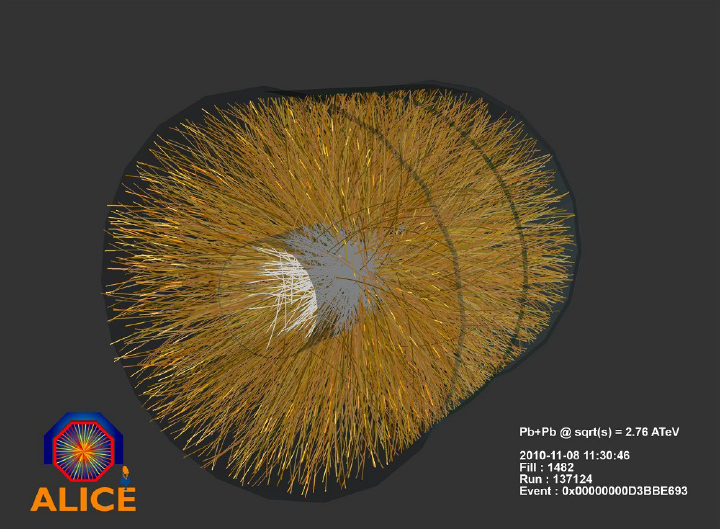 25/02/2016
P. Colas - ILD - Why a TPC?
8
Background
The TPC integrates over 150 bunch
crossings. Also the machine back-
ground is integrated. To verify that
tracking still works in these conditions,
tt → 6 jets events with all backgrounds
were simulated.
The microcurlers from low-energy g
conversions  could easily be removed.
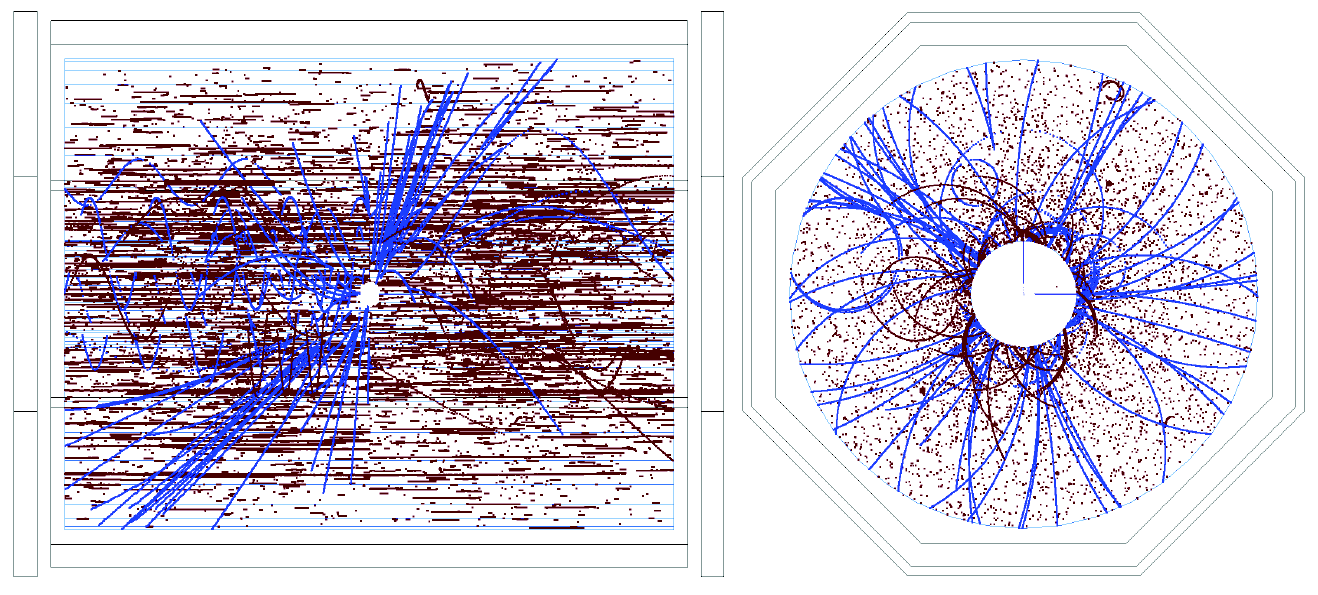 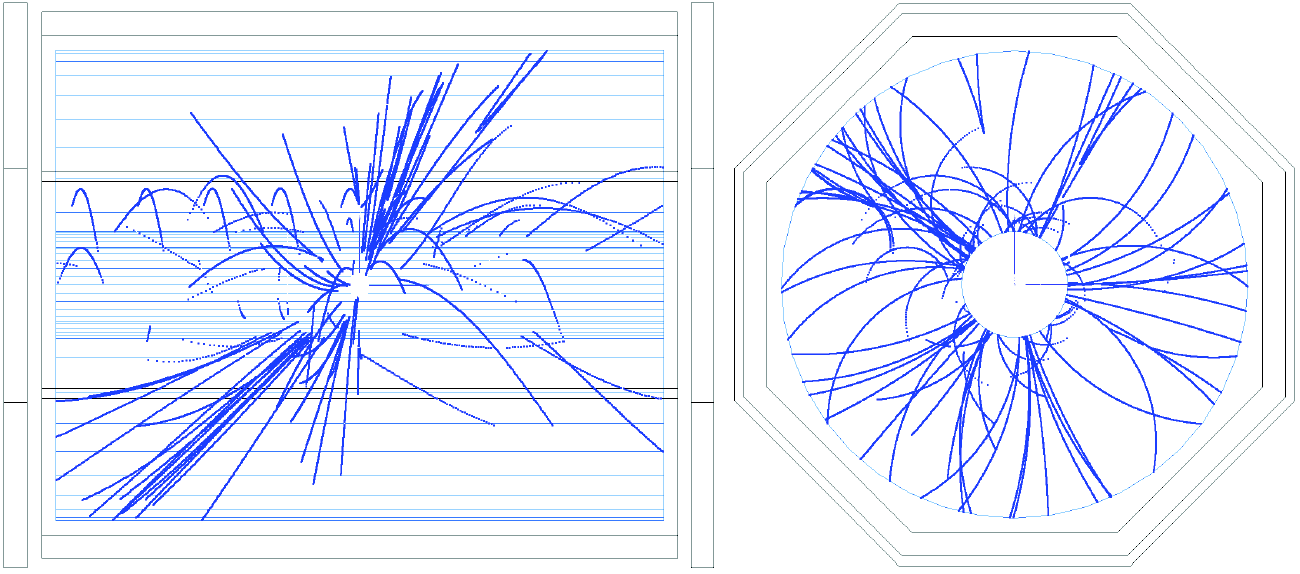 Microcurlers removed
blue → physics
red → machine background
Reconstructed TPC tracks.
25/02/2016
P. Colas - ILD - Why a TPC?
9
Global tracking issues
In the presence of beam background, despite an excellent (2 to 7 micron) resolution, track reconstruction in a silicon detector suffers from a huge combinatorics including overwhelming fake hits.
A seed might be needed and the TPC tracks might give this (out -> in reconstruction scheme)
25/02/2016
P. Colas - ILD - Why a TPC?
10
dE/dx
Within a TPC, it is expected to have a 2-3 sigma discrimination between K and p . 
However a detailed understanding of GEM or Micromegas energy resolution  would be needed to certify this. 
A pixel TPC would be unbeatable for this, as it has  a cluster-counting capability.
25/02/2016
P. Colas - ILD - Why a TPC?
11
dE/dx
Silicon is far from having such a capability
25/02/2016
P. Colas - ILD - Why a TPC?
12
Conclusion
Apart from usual advantages (minimum matter budget and cost for a 3D continuous tracking with dE/dx capability and basically no aging, a TPC might be the only way to seed a tracking for the silicon part in a harsh environment. 
Despite all the (well mastered) inconveniences – slow drift, diffusion, gas purity, distortions– the advantages make this choice robust.
25/02/2016
P. Colas - ILD - Why a TPC?
13
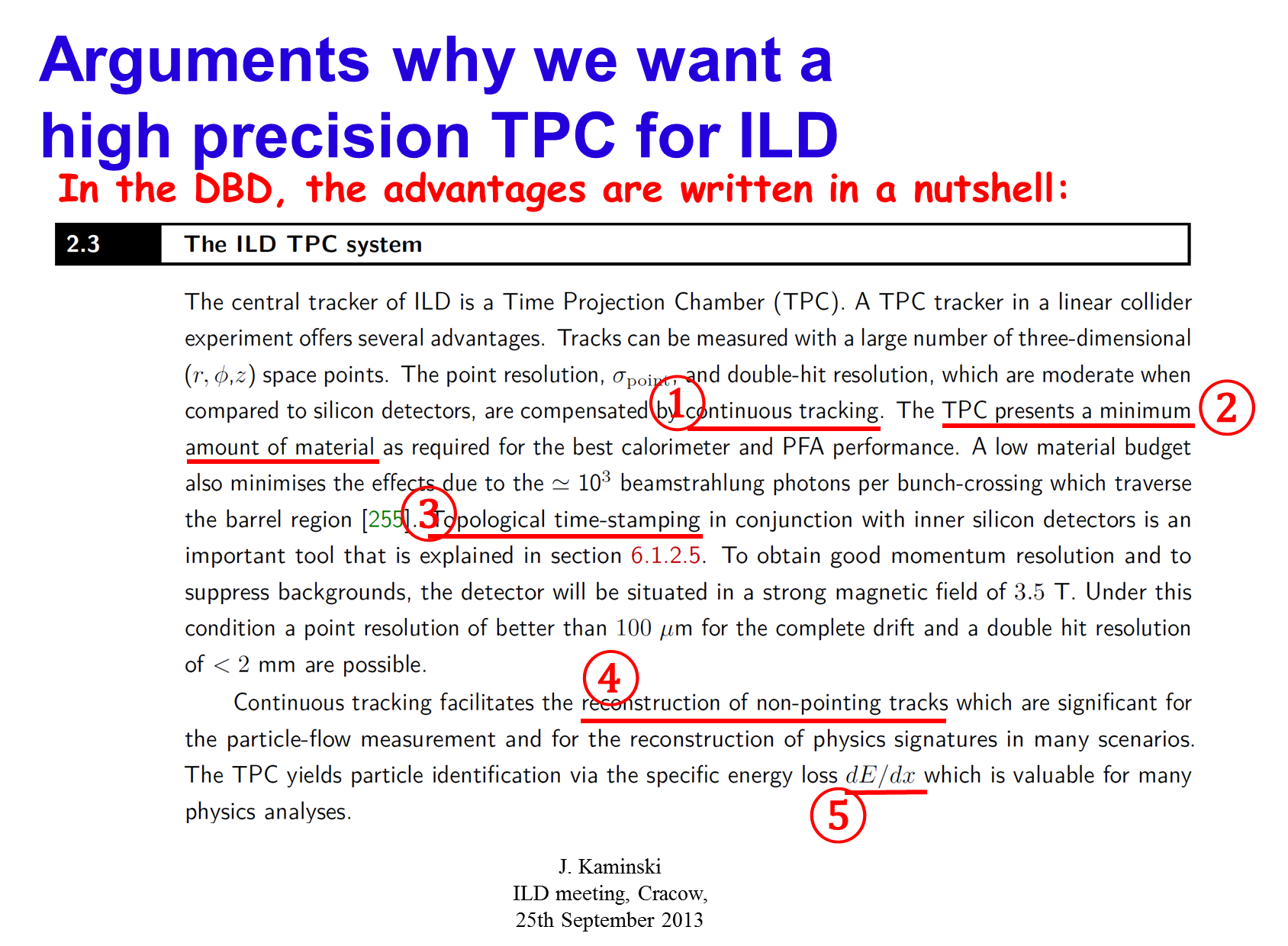 25/02/2016
P. Colas - ILD - Why a TPC?
14